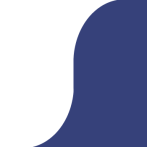 EGI-InSPIRE
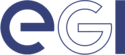 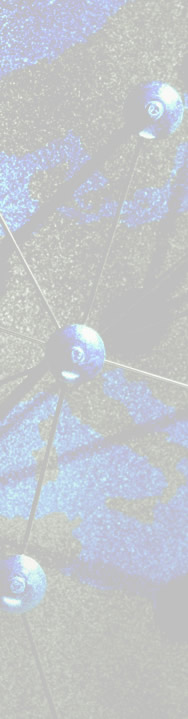 EGI-InSPIRE Availability/Reliability
Christos Kanellopoulos,AUTH
Dimitris Zilaskos,AUTH
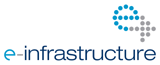 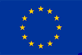 1
EGI-InSPIRE RI- 261323
www.egi.eu
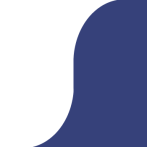 Availability/Reliability
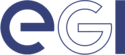 Wiki page created: https://wiki.egi.eu/wiki/Availability_and_reliability_monthly_statistics
EGI League results are automatically generated by GridView first days of every month
Data is analyzed for any inconsistencies.
E-mail with the results send to NOC managers, and ticket opened to COD
COD analyzes the results for sites underperforming or eligible for suspension
Tickets opened to respective NGIs.
Sites can be cleared, suspended, or added to “Hall of shame”, depending on the interactions between Site<->NGI<->COD<->COO
2
EGI-InSPIRE RI- 261323
www.egi.eu